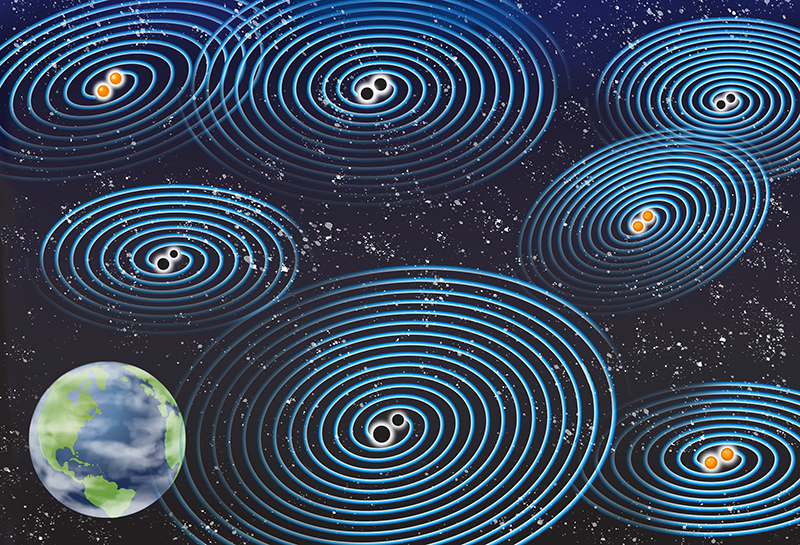 1
13
Gravitational Waves
   new window upon our Universe
Nikhef Vista 2020, 20-21 October, Gravitational Waves
Frank Linde for GW group
particle physics & gravitational waves
2
13
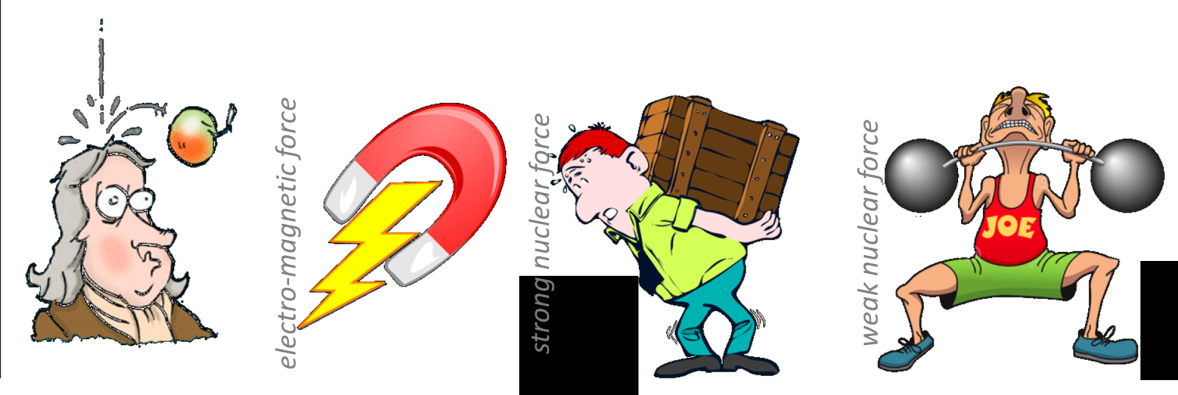 ‘Particle physics like’ science: extreme matter, origin of elements, graviton, early Universe, 
dark matter & -energy, quantum gravity,    
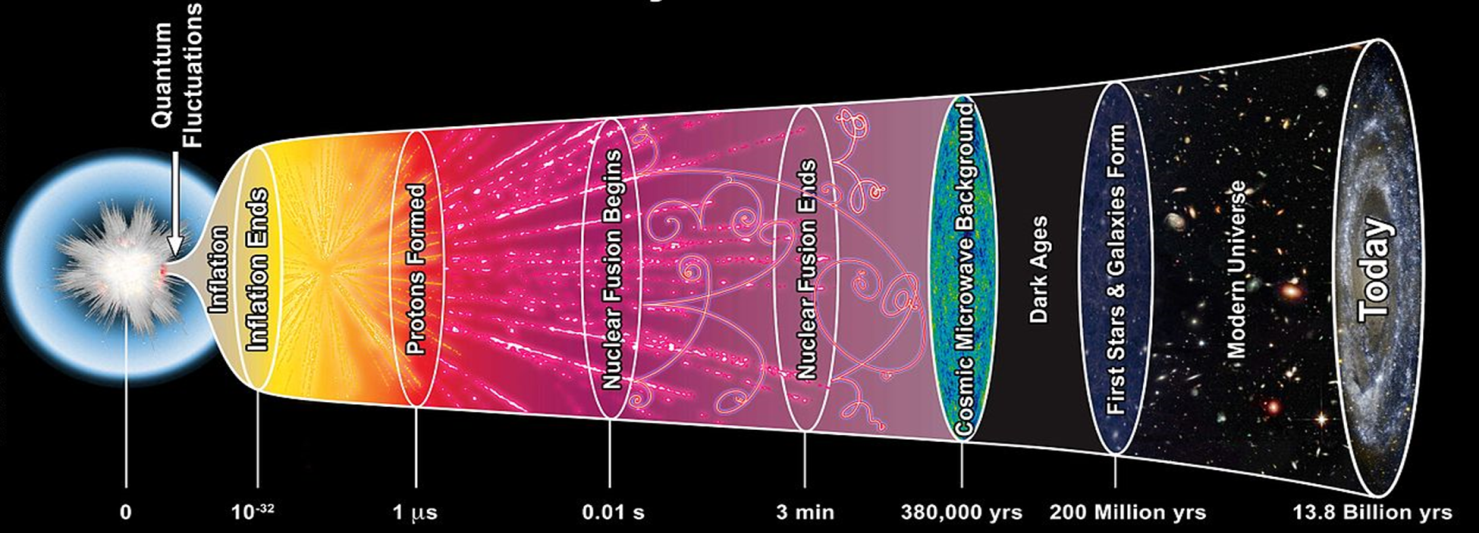 Standard Model
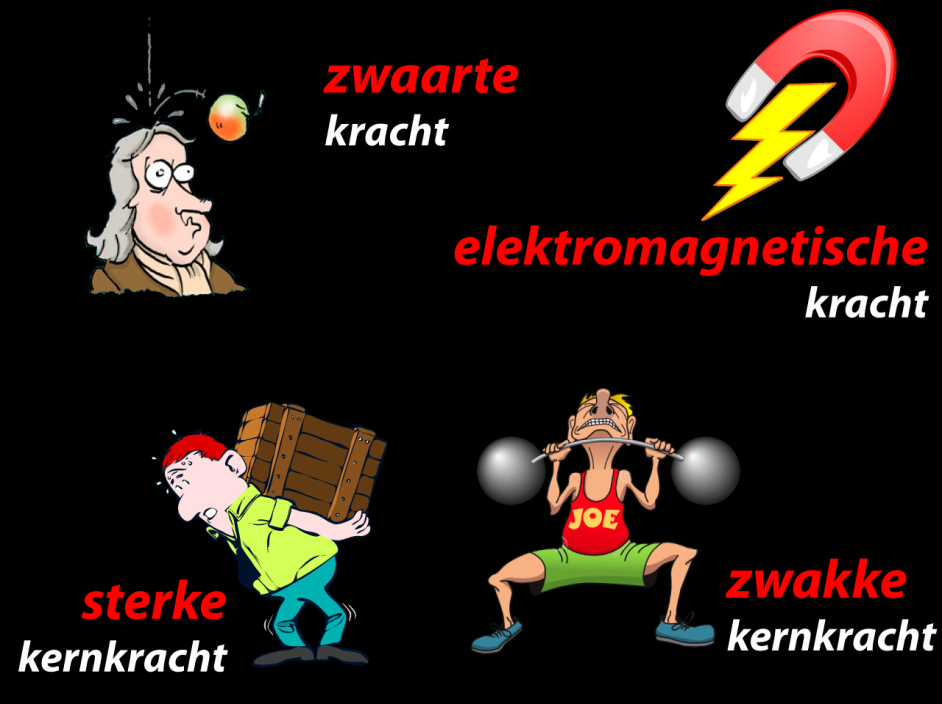 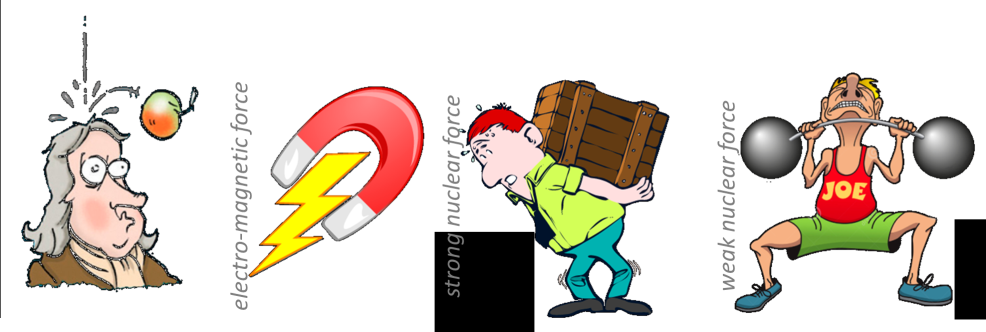 ?
GW?
?

particle physics
astronomy
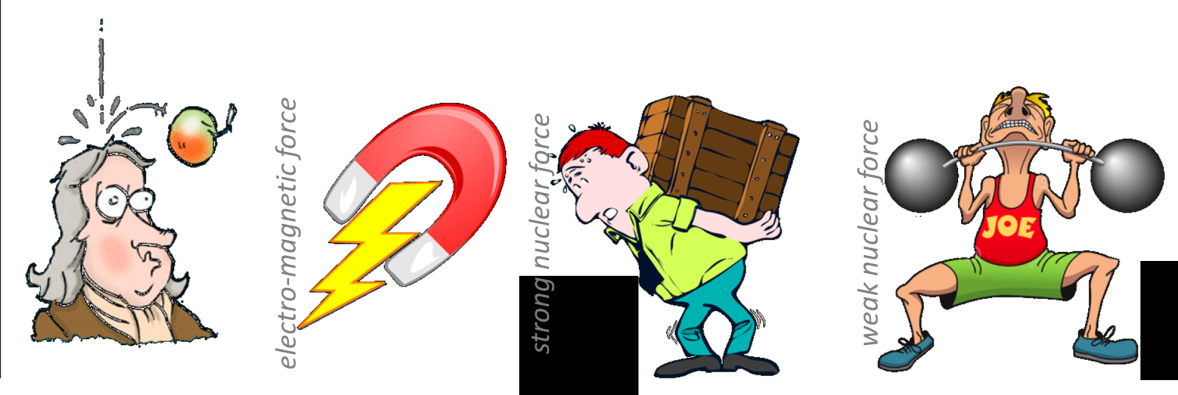 CERN connections: Technology: vacuum, cryo, controls, civil engin. & computing& also: EuCAPT, Giudice’s talk @ EPPS symposium, JENAS,    
(2019: CERN-INFN-Nikhef MoU)
General
Relativity
2020
2018
2019
2000
2010
2020
2030
2040
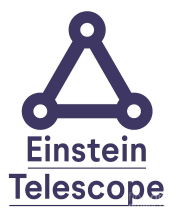 3
13
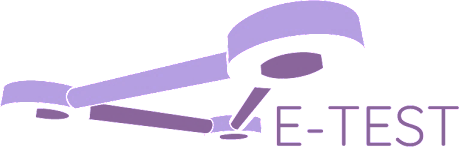 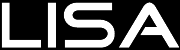 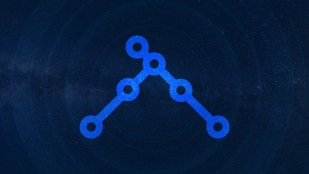 Our science project
3,5 M€ (2019-2023) mostly Virgo upgrades
VIRGO
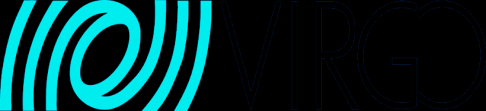 ETpathfinder
Science for coming decade(s)lots of data analysis/simulationSteady flow of publications
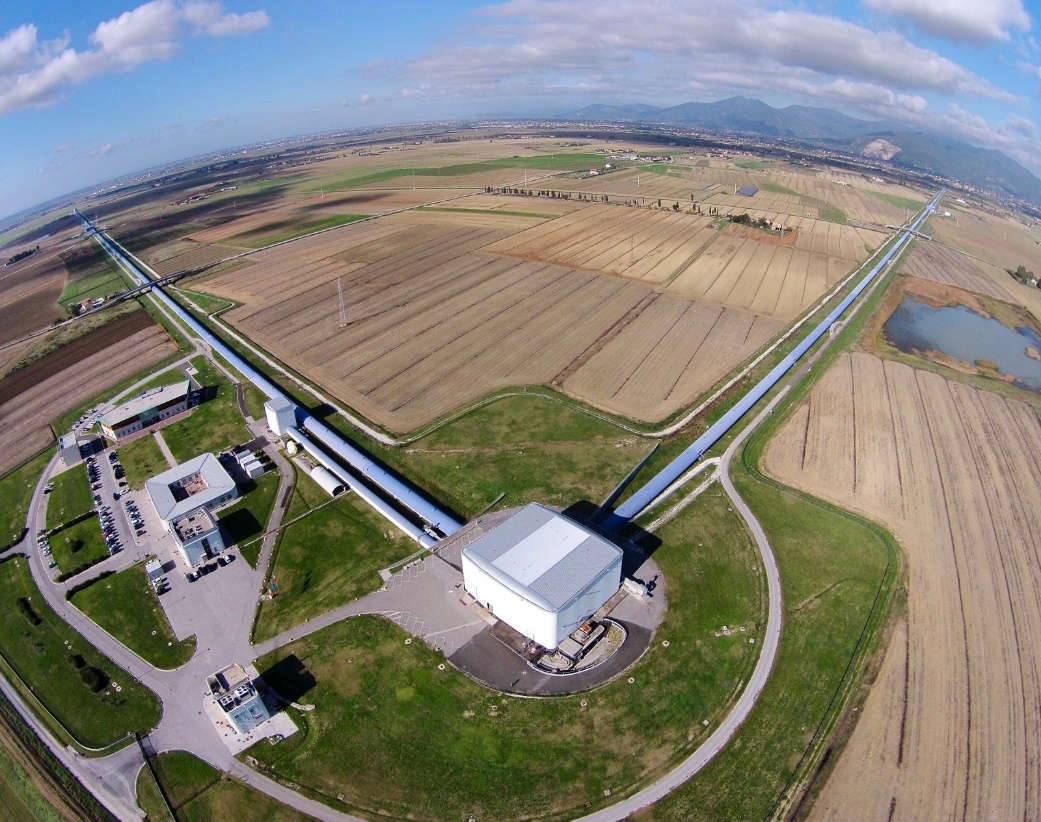 also 2.6 M€ (2019-2025) for junior scientists (PhD/Postdoc)
2000
2010
2020
2030
2040
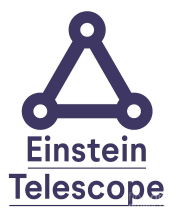 4
13
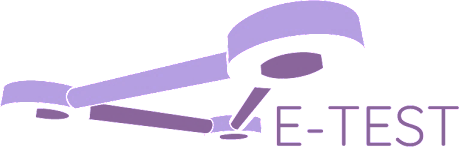 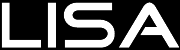 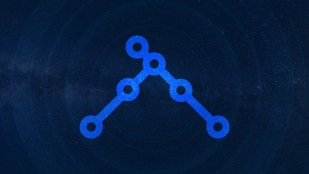 Our science project
3,5 M€ (2019-2023) mostly Virgo upgrades
VIRGO
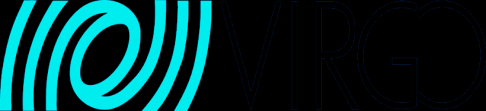 ETpathfinder
Science for coming decade(s)lots of data analysis/simulationSteady flow of publications
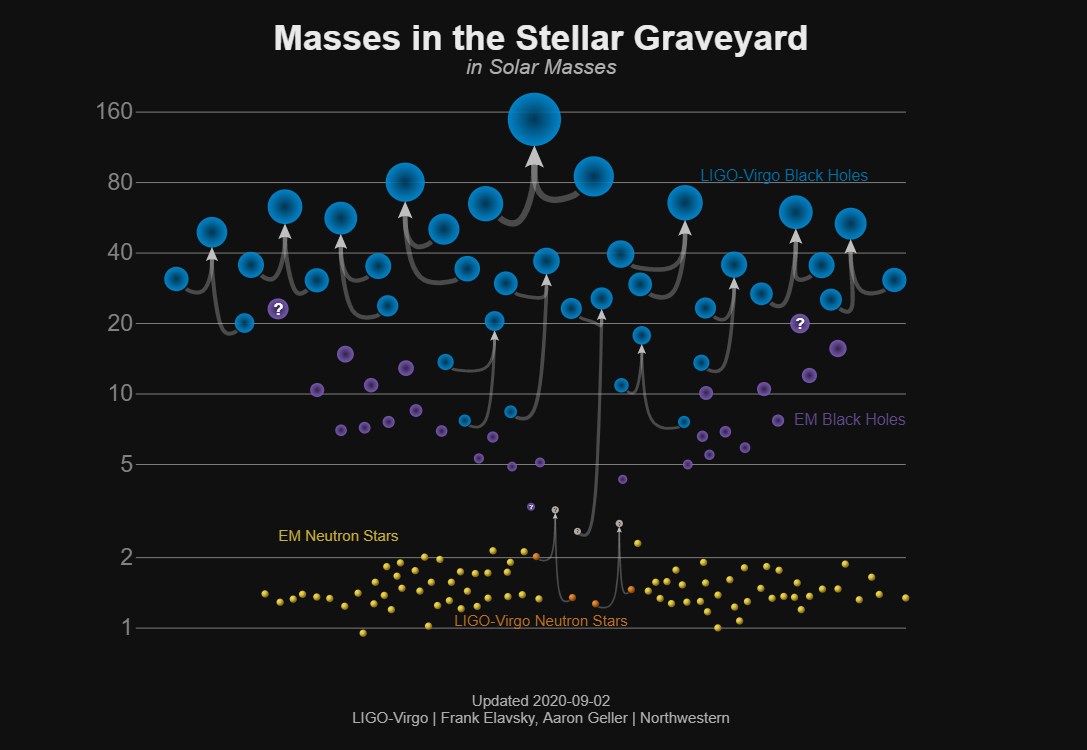 ‘mass
gap’
BH
(2019)
1st
BBH
(2015)
Masses in M
1st
BNS
(2017)
also 2.6 M€ (2019-2025) for junior scientists (PhD/Postdoc)
2000
2010
2020
2030
2040
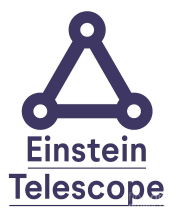 5
13
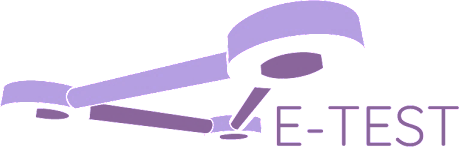 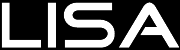 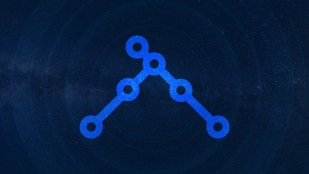 Our science project
3,6 M€ (2019-2022) mostly Virgo upgrades
VIRGO
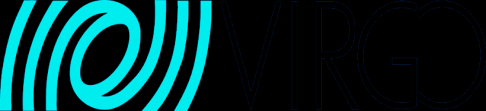 ETpathfinder
Science for coming decade(s)lots of data analysis/simulationSteady flow of publications
Continuous noise hunting
Virgo Phase-I upgrade (funded)
f-dependent  squeezer
Gravity Gradient Noise
New/better sensors
Better controls
Virgo Phase-II upgrade (unfunded)
Large mirrors!
And more    
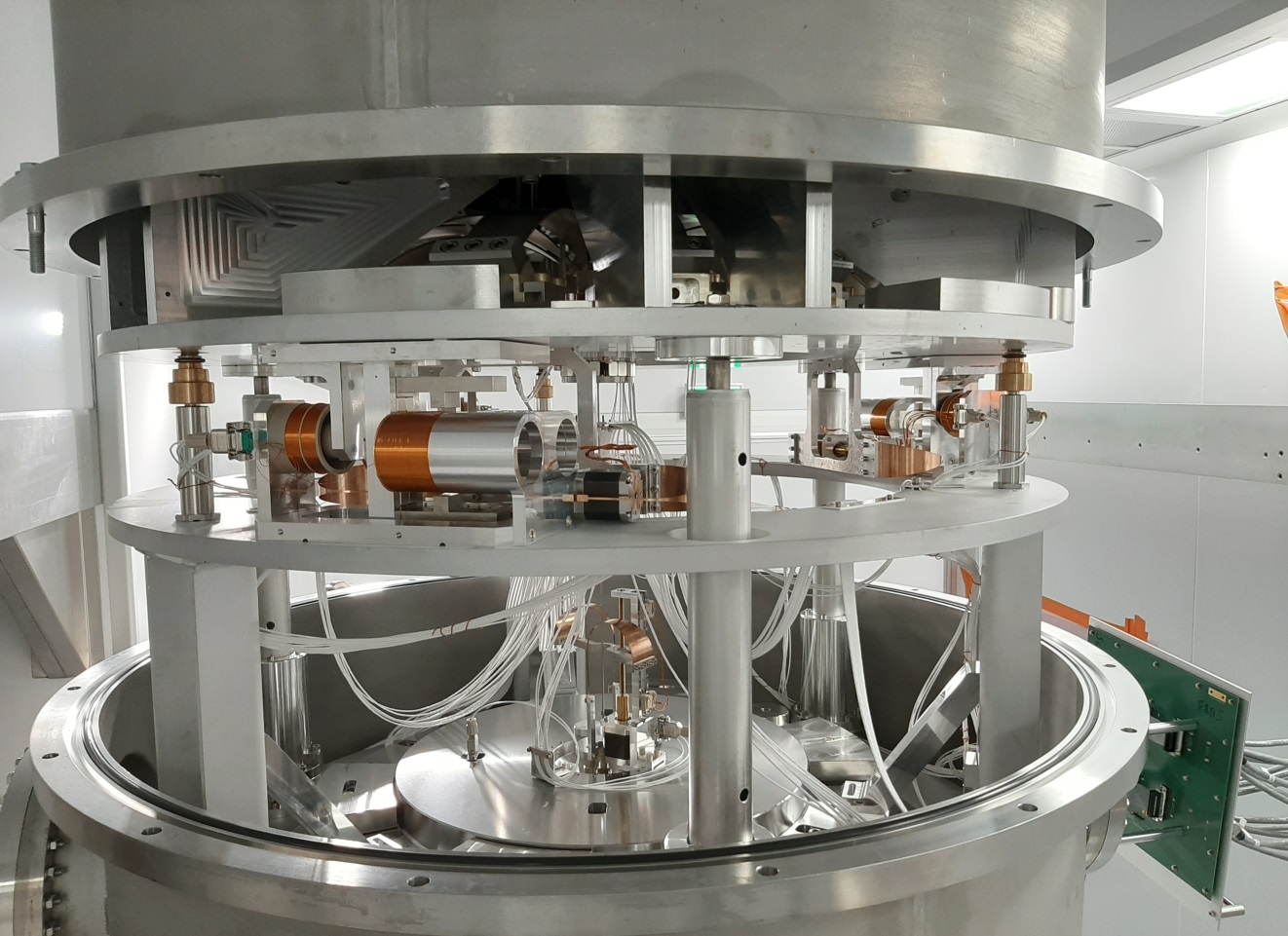 nice
Nikhef
hardware
also 2.6 M€ (2019-2025) for junior scientists (PhD/Postdoc)
the long-term R&D lab
2000
2000
2010
2010
2020
2020
2030
2030
2040
2040
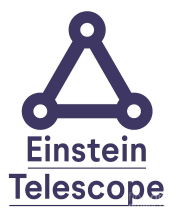 6
13
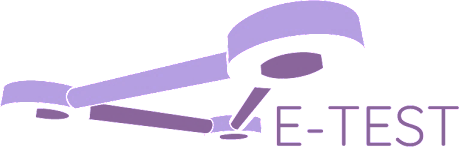 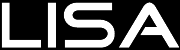 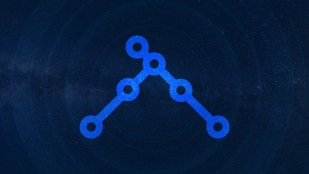 Our ‘fun’ project
14,5 M€ (2019-2022) for hardware alone
VIRGO
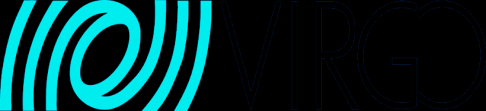 Cleanroom (contract awarded)
Vacuum vessels (tender posted)
The real exciting fun:
Vibration attenuators
10-20 K cryogenics
Fancy (silicon) optics& optics simulations
Modern controls
Testbed for creative ideas
Conor’s ERC starting grant
              Long-term R&D laboratory
              Key to collaboration industry
  
Maastricht University
ETpathfinder
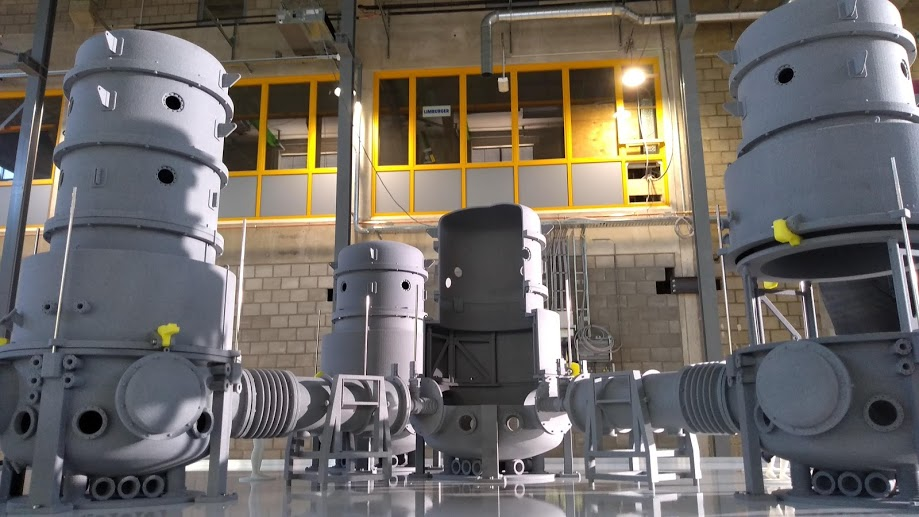 will run out of funding in 2024     i.e. new grants needed
2000
2010
2020
2030
2040
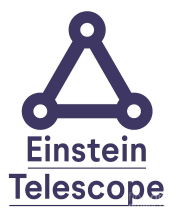 7
13
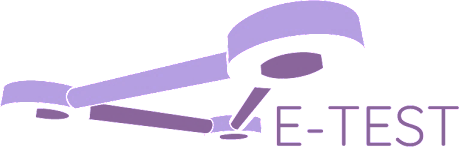 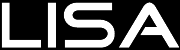 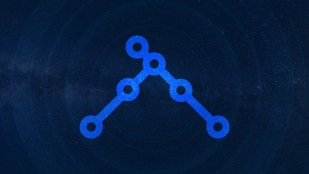 1. large cryogenic Si mirror test setup
2. geology: active seismic & boreholes
15 M€
VIRGO
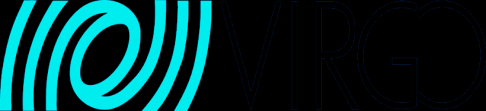 ETpathfinder
Geology studies
KNMI, TNO, Liège, Aachen, Bonn,    
Many discussions withcivil engineering firms
Terziet: continuous seismic data
2021: Cottessen borehole?
2021: passive/active seismic
2022: 3-4 more boreholes
                 2023: optimal ET site?
Liège University
RWTH Aachen
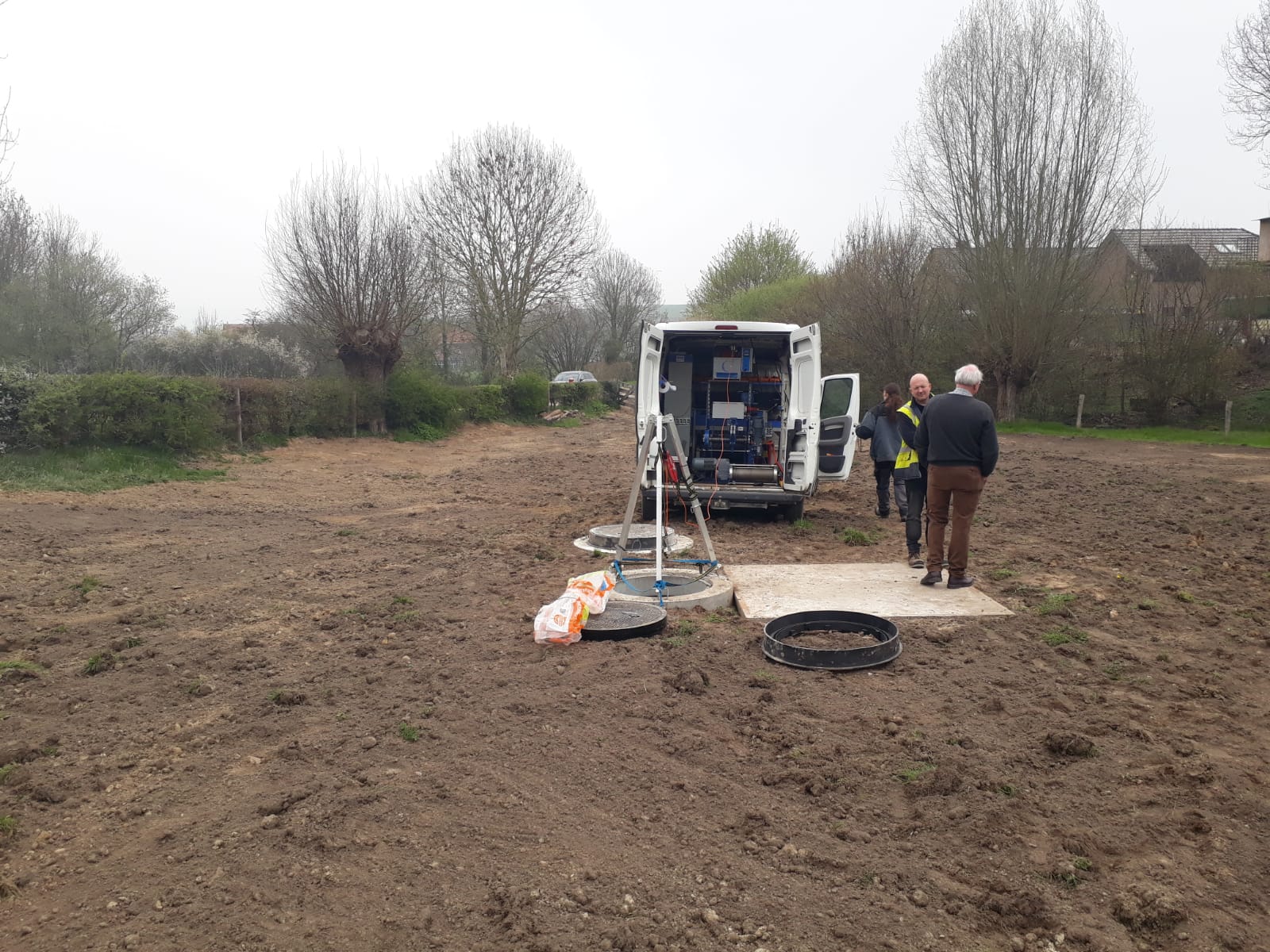 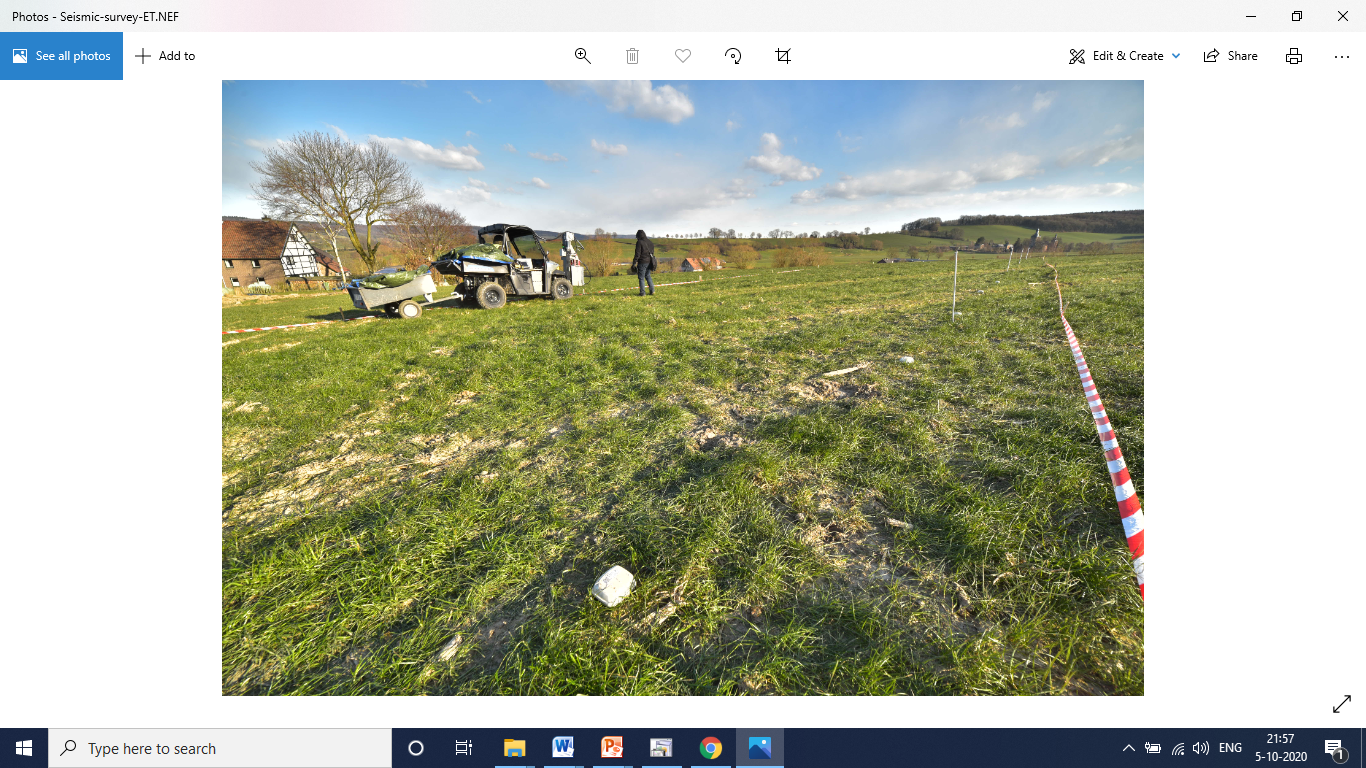 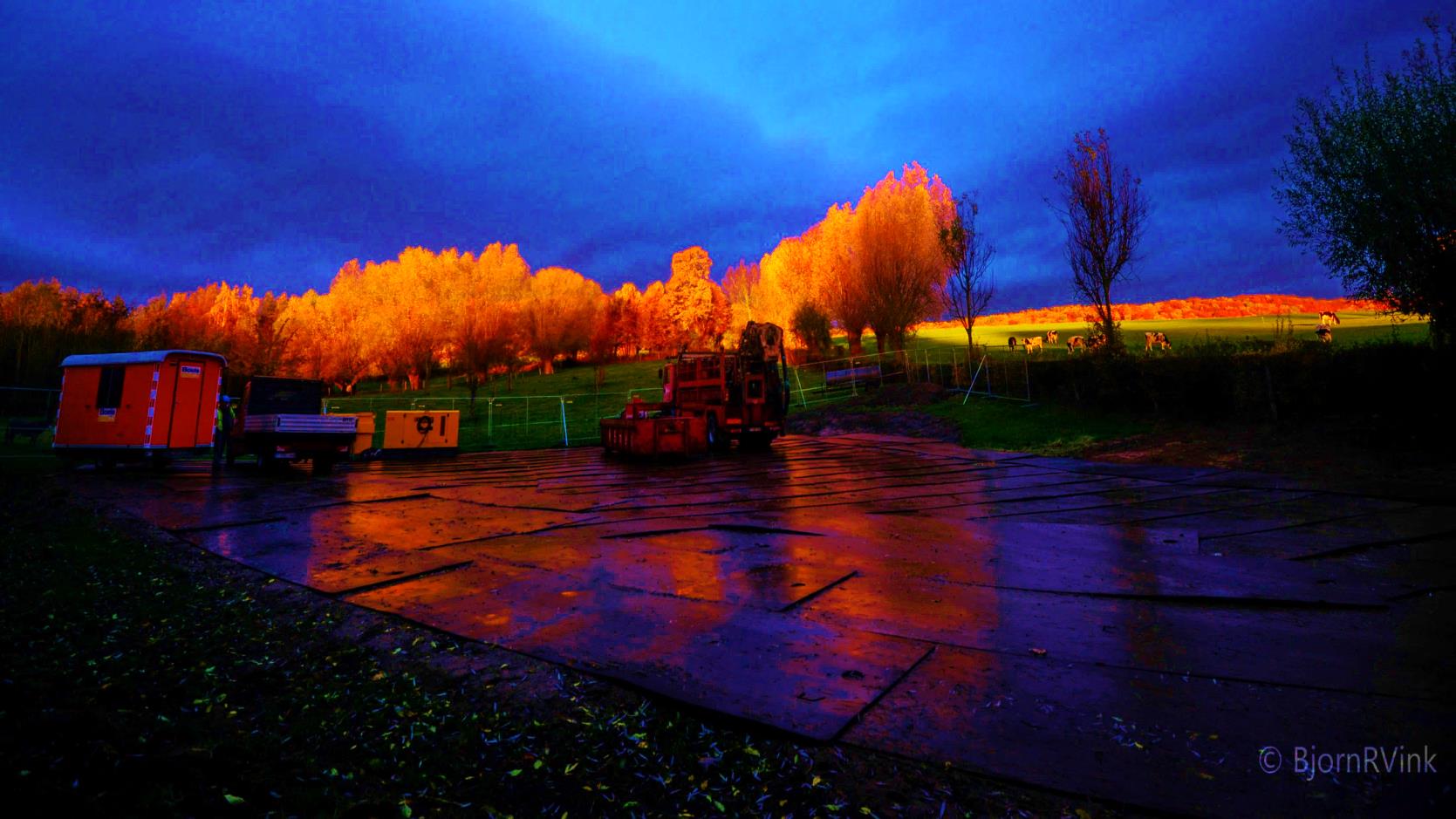 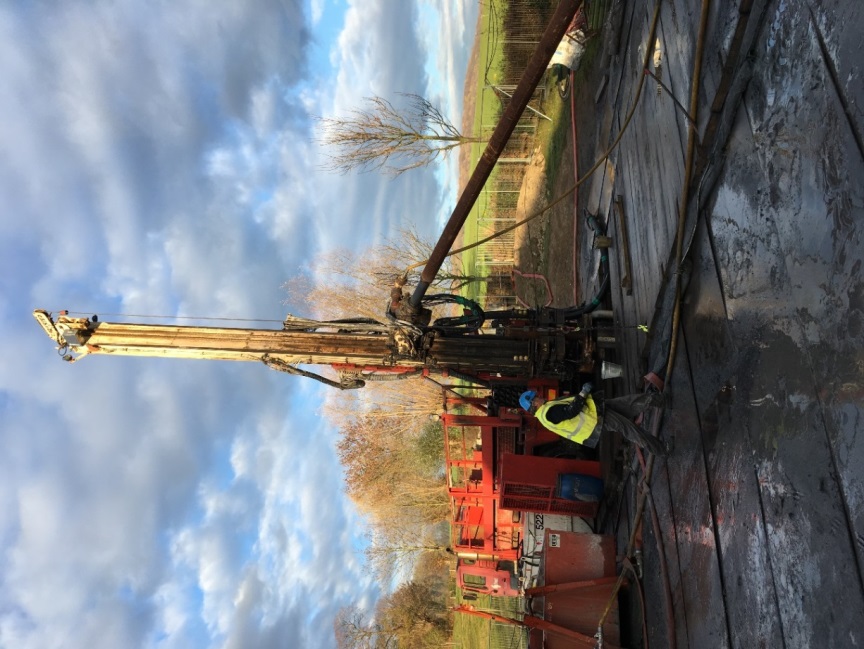 Crucial: pinpoint optimal ET layout in Euregio Meuse-Rhine
2000
2010
2020
2030
2040
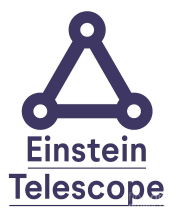 7
13
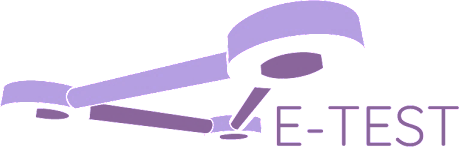 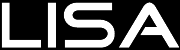 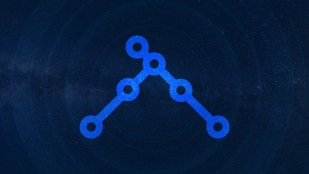 1. large cryogenic Si mirror test setup
2. geology: active seismic & boreholes
15 M€
VIRGO
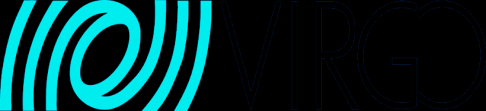 ETpathfinder
Geology studies
KNMI, TNO, Liège, Aachen, Bonn,    
Many discussions withcivil engineering firms
Terziet: continuous seismic data
2021: Cottessen borehole?
2021: passive/active seismic
2022: 3-4 more boreholes
                 2023: optimal ET site?
Liège University
RWTH Aachen
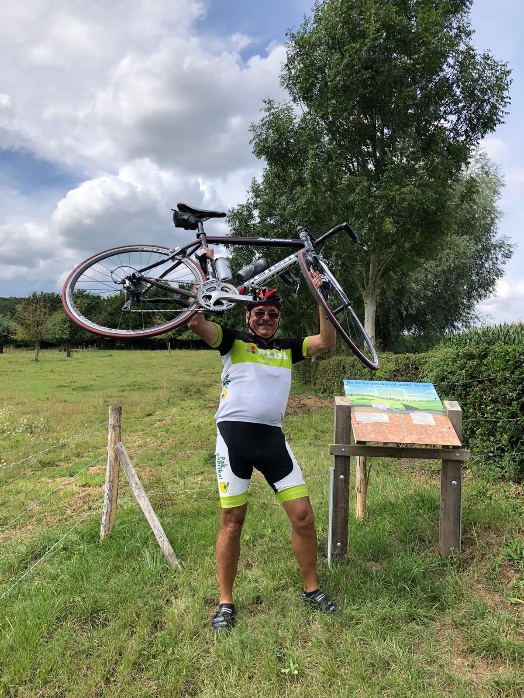 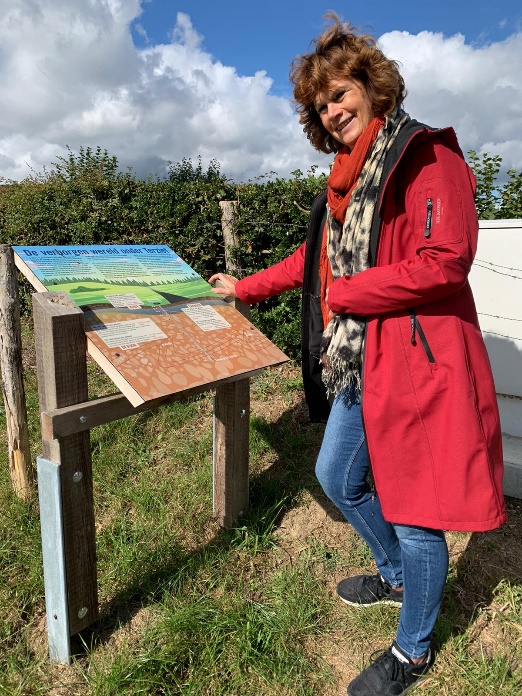 Crucial: pinpoint optimal ET layout in Euregio Meuse-Rhine
  50 years of science!
2000
2010
2020
2030
2040
8
13
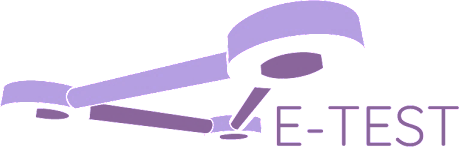 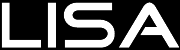 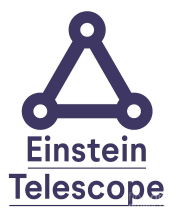 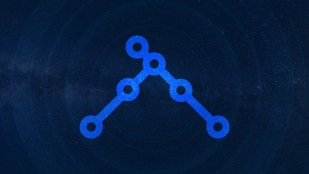 Highlight:9-Sep ET ESFRI-application submitted
Science case:
Observe the entire Universe!
Instrument case:
Mindboggling infrastructure
Special features:
Unique chance to host it (partially)  in Netherlands
Strong support Limburg
Lots of industrial interest
Dates:	   Oct 2021 ESFRI roadmap               2024: ET site decision?               2027: civil engineering?
ET/EU      ET/B-D-NL
VIRGO
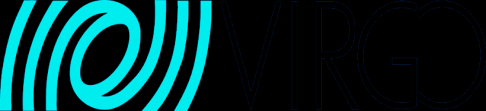 ETpathfinder
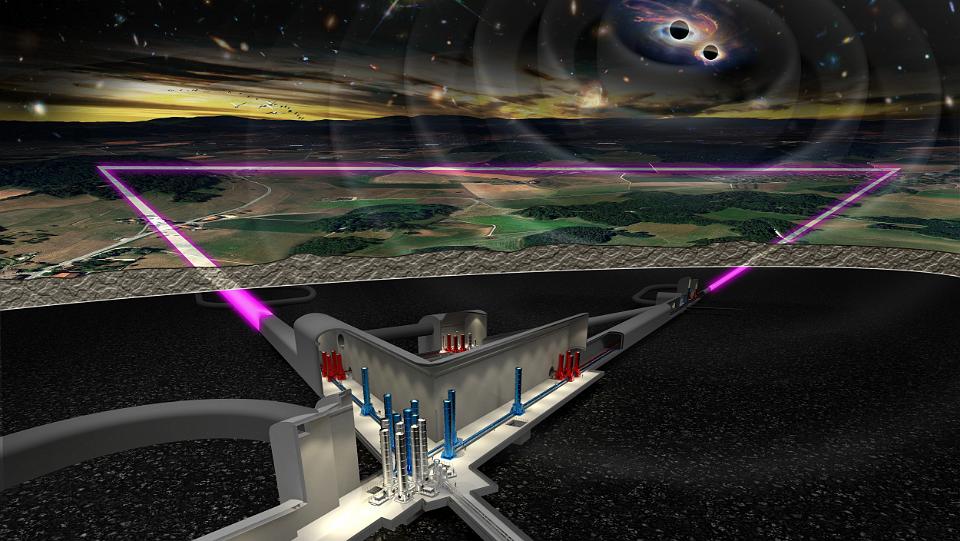 5 countries (B, ES, D, NL, P) & 41 institutes (11 countries)
2000
2010
2020
2030
2040
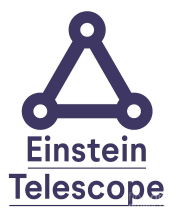 9
13
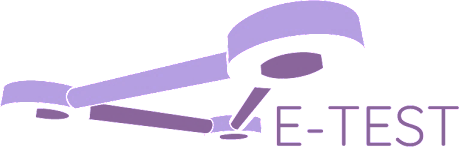 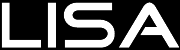 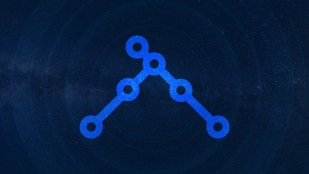 Via SRON involvement in LISA (QPDs)
VIRGO
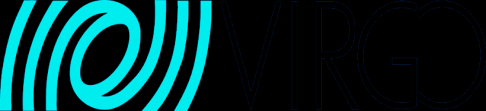 ETpathfinder
Science fiction project tobecome reality around 2035
LISA & ET are complementary
Astronomers in the lead
Nikhef: QPDs (InGaAs) co-development with industry
Smart Photonics
Bright Photonics







        Link to astronomy
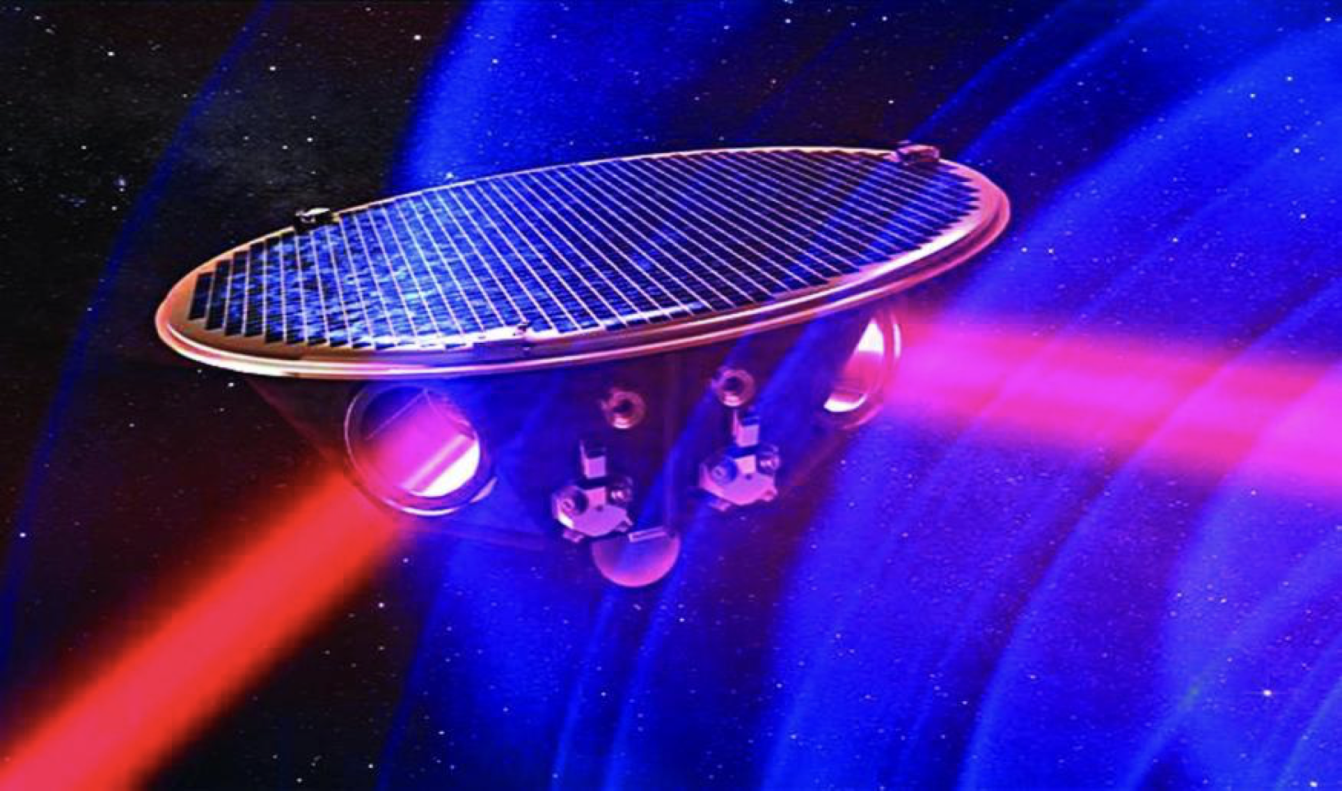 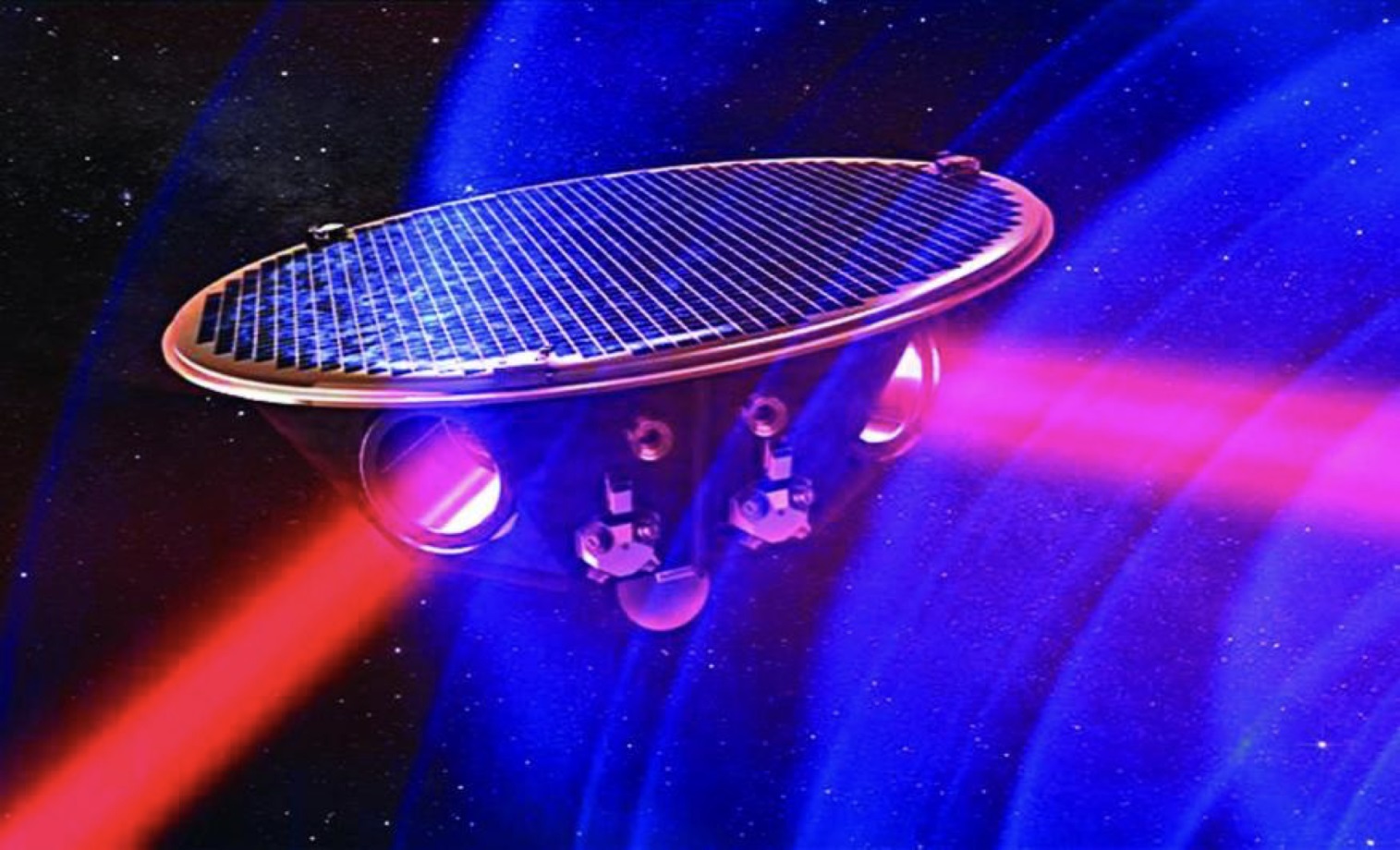 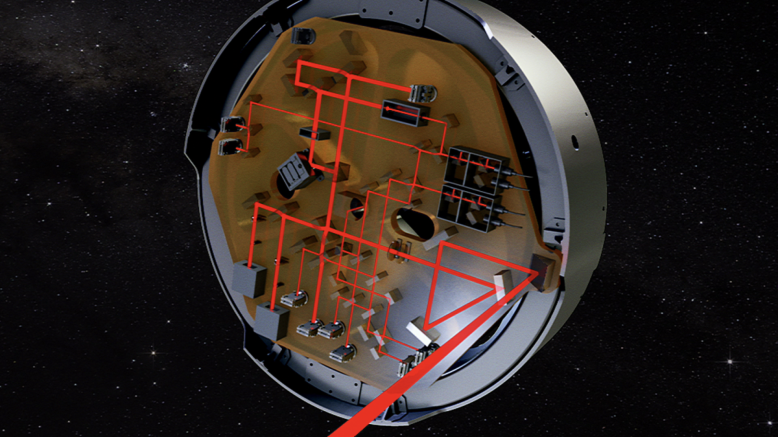 2000
2010
2020
2030
2040
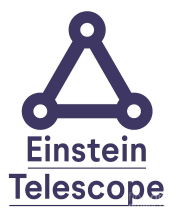 10
13
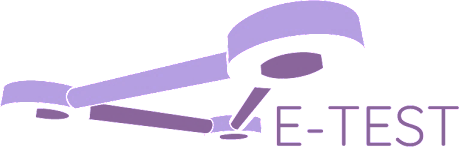 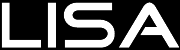 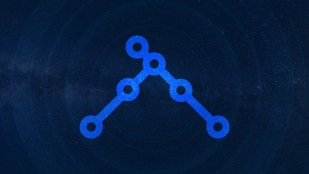 Via SRON involvement in LISA (QPDs)
VIRGO
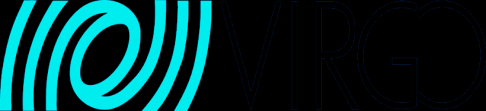 ETpathfinder
Science fiction project tobecome reality around 2035
LISA & ET are complementary
Astronomers in the lead
Nikhef: QPD (InGaAs) co-development with industry
Smart Photonics
Bright Photonics







        Link to astronomy
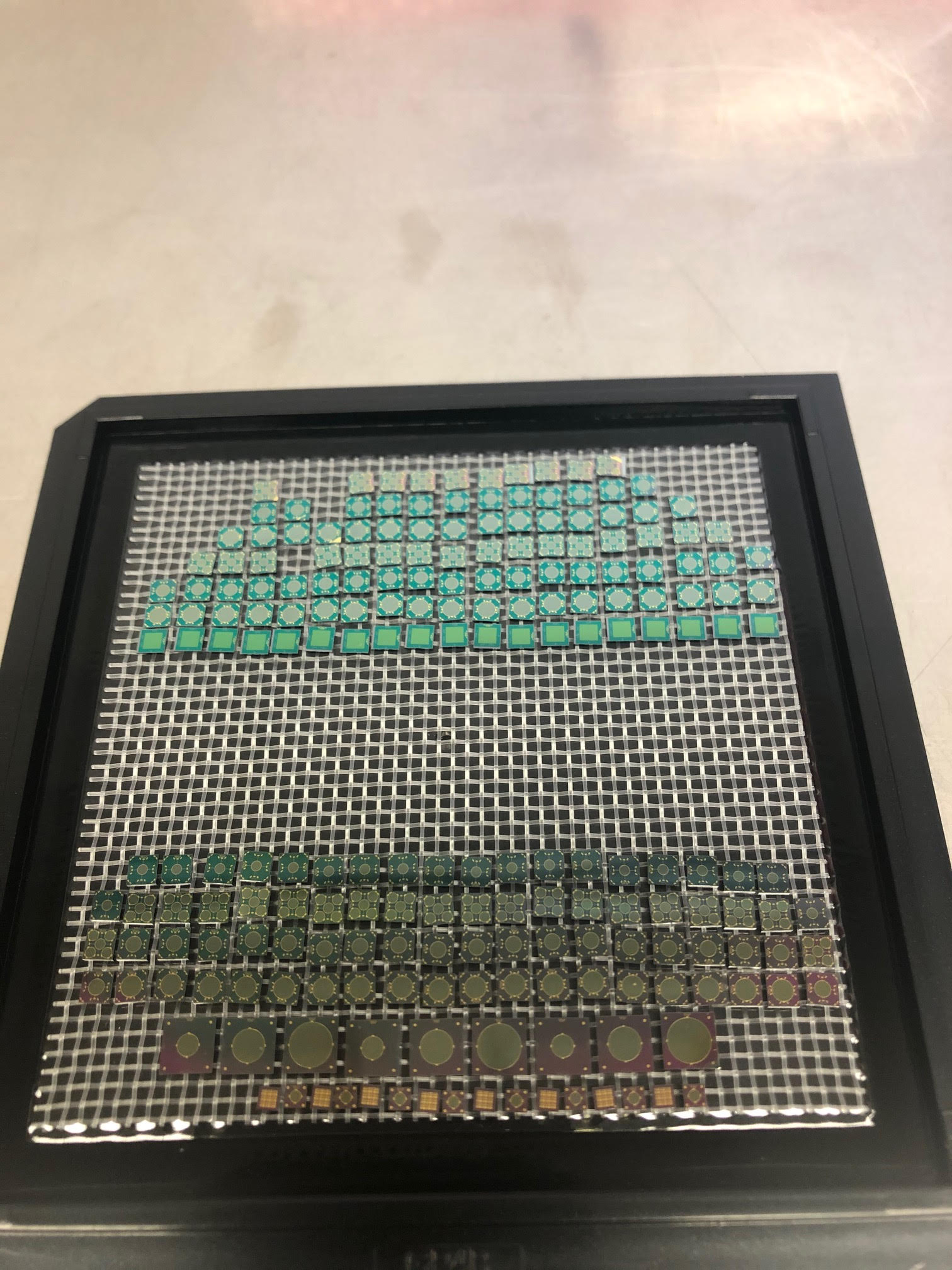 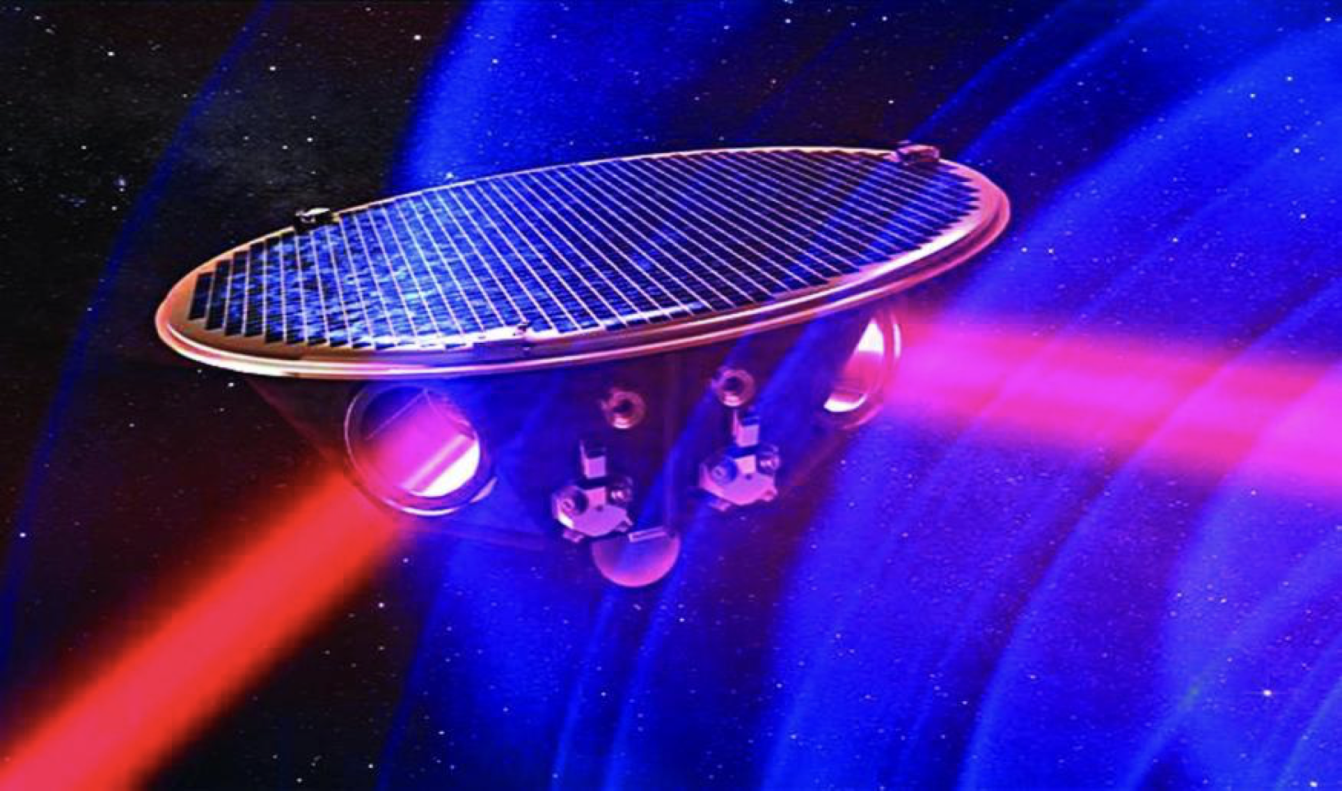 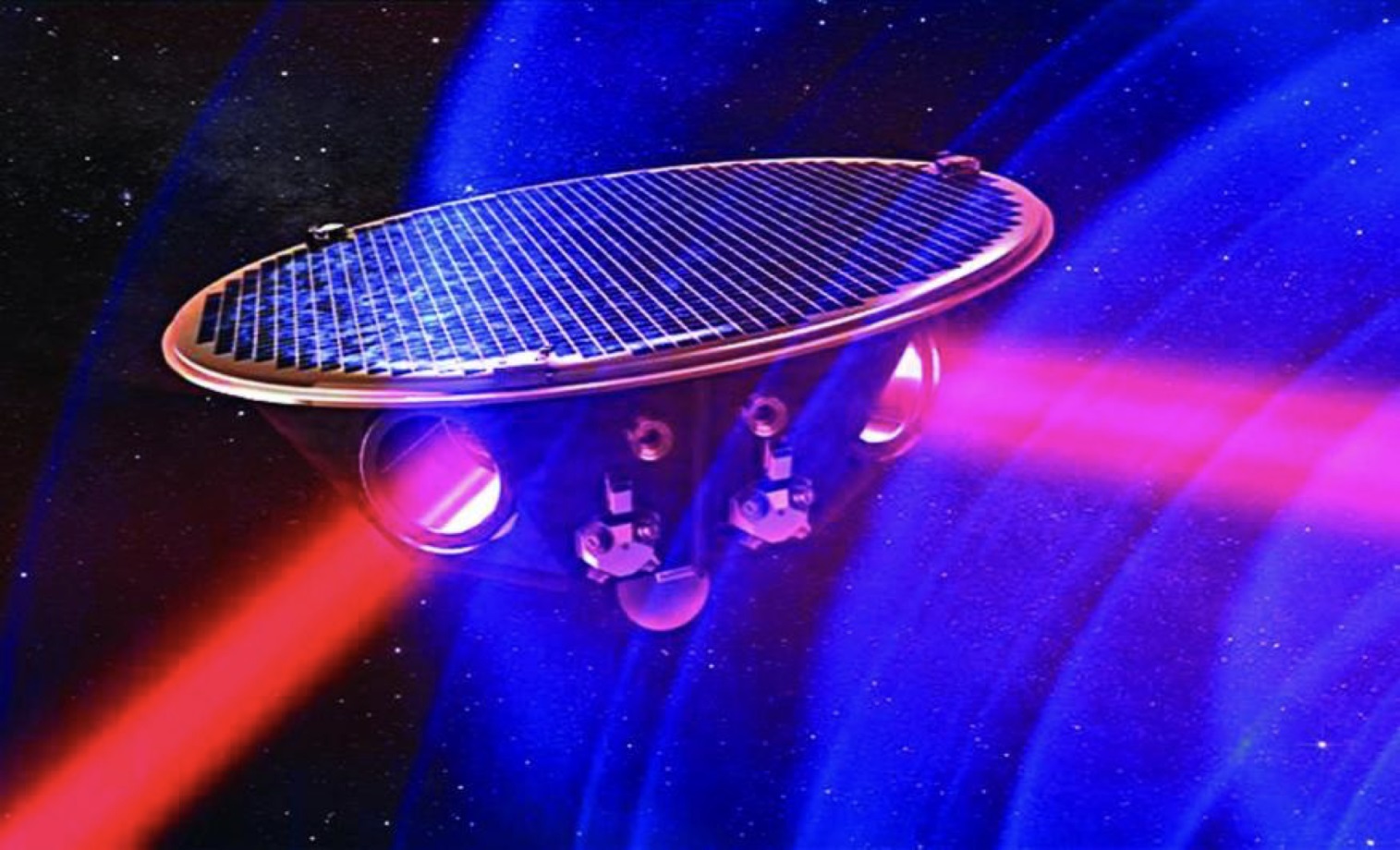 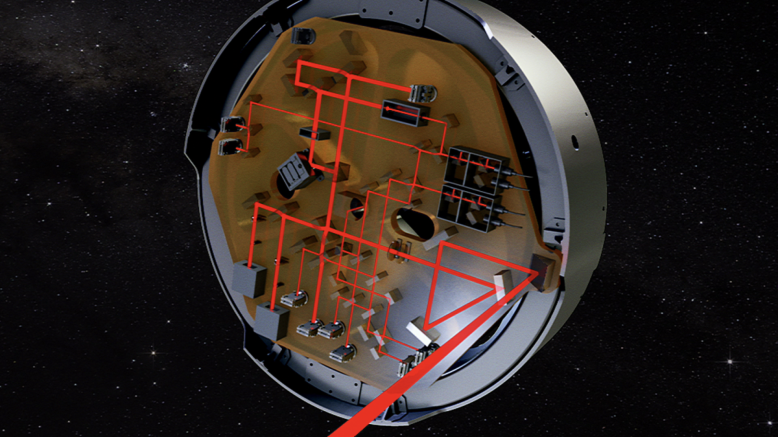 2000
2010
2020
2030
2040
11
13
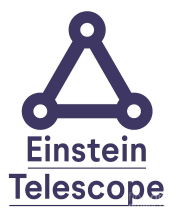 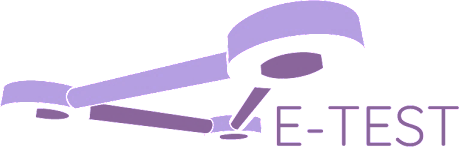 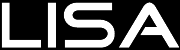 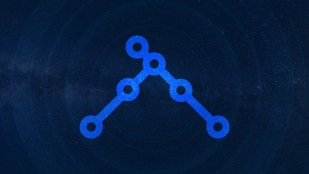 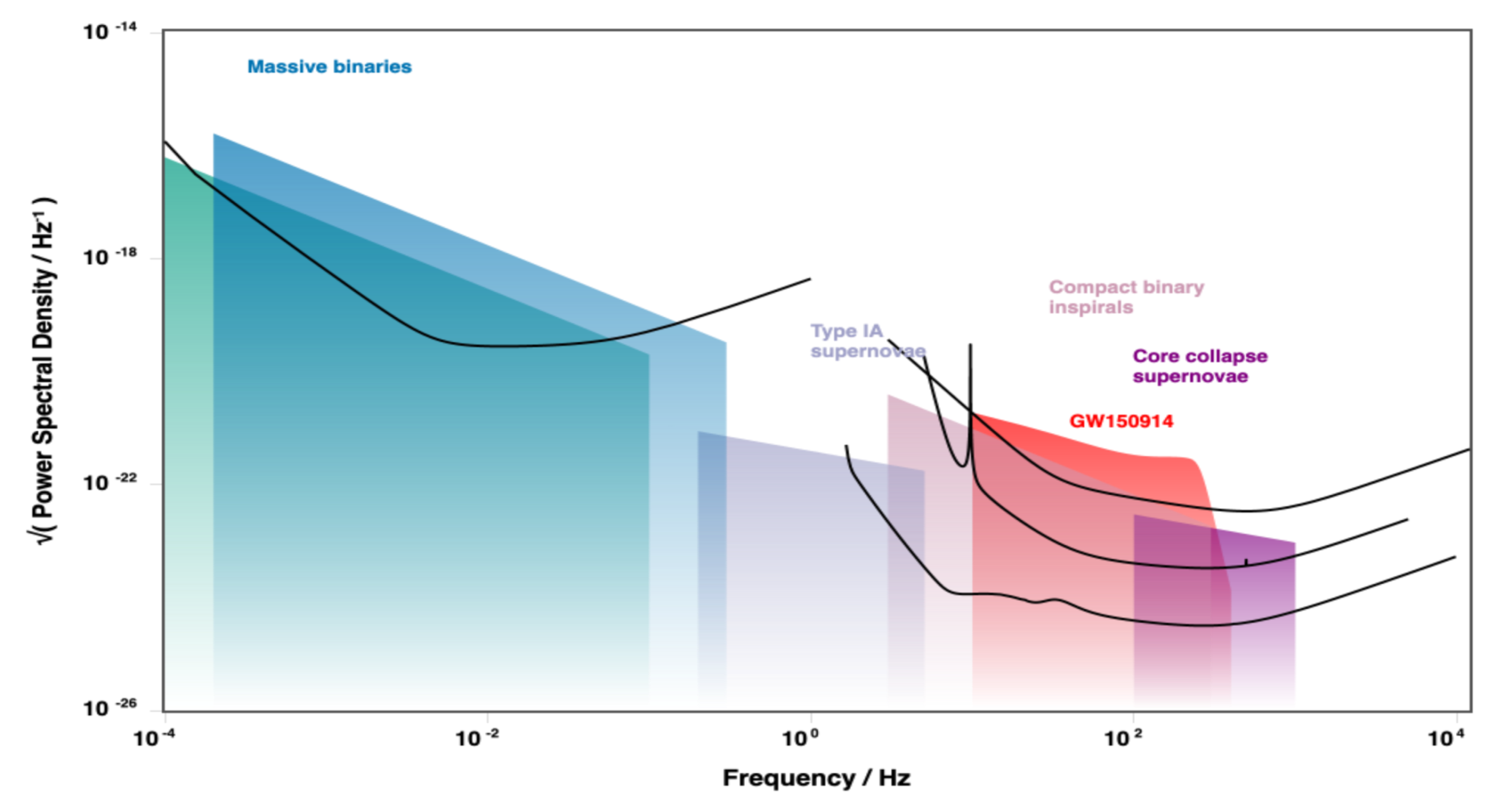 new window on Universe
VIRGO
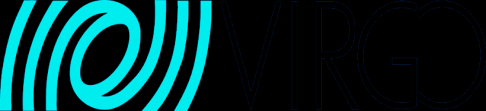 ETpathfinder
LISA
Virgo
LIGO
ET
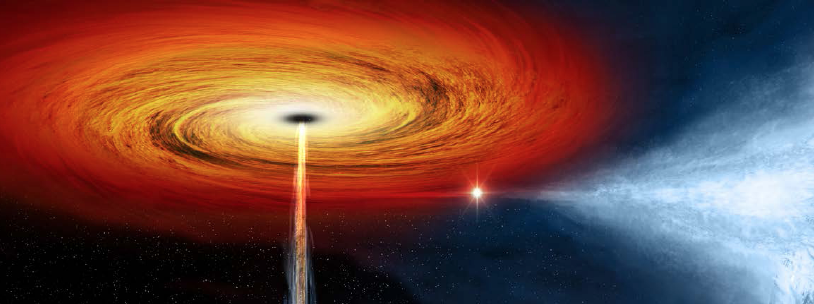 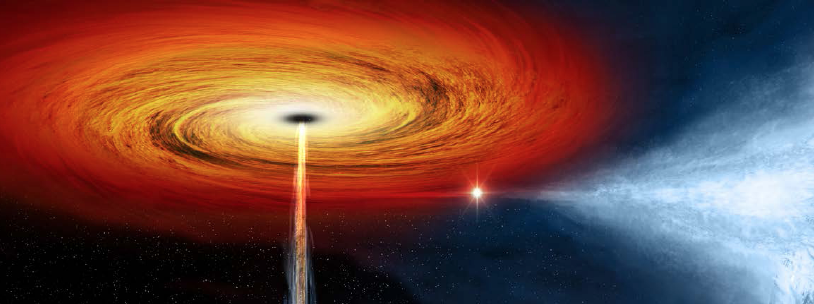 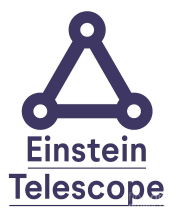 12
13
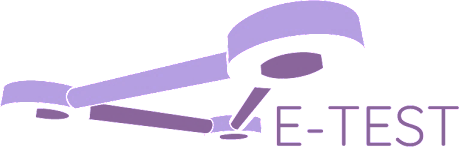 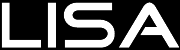 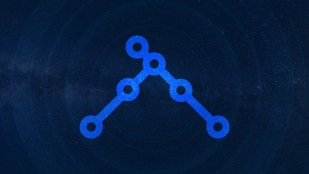 technology
development
VIRGO
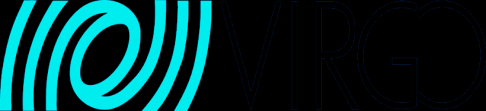 ETpathfinder
industrial
participation
education & training 
of the next generation
astrophysics
cosmology
particle physics
And as always: funding is an issue    
13
13
Bad news:some projects require Nikhef  capital investment (ETpathfinder, ½ M€) & some will overspend
(I fear)
Good news:1. some projects alleviate Nikhef budget: NWO-Groot & NWO-Physics via UvA matching
2. pursuing –apart from ERC & Vernieuwingsimpuls– many funding opportunities:
Interreg-EMR industry co-fund proposal submitted
NWA: DBHC in evaluation & new initiatives submitted/considered (26 October!)
ENW-Klein proposals considered (2)
OPZuid (Brabant/Limburg/Zeeland) industry collaboration proposal considered
NWO-Gravitation proposal being worked upon
NWO-Groot Virgo Phase-II proposal desirable (2022?)
Do we need a follow-up NWO-Physics program at some time? 
Follow-up funding ETpathfinder & probably some for geology/civil engin. studies
Eventually an Einstein Telescope GWI Roadmap proposal
National ‘Groeifonds’ for Einstein Telescope?